Enabling genetic technologies for food security
- The Precision Breeding Act is a great step forward for using gene editing for crop improvement: thanks HMG and civil service!
- Like GE, GM is a great method to raise and protect crop yields, replace chemistry with genetics
- 40 years of experience with GM show method no more risky than plant breeding
- Implementation of GM rules in the EU is dysfunctional
- However, the rules themselves allow for discretion by regulators on derogation for some components of the dossier
- Outside the EU, we can implement EU regulations more proportionately
Jonathan Jones, TSL, Norwich, UK and Jonny Hazell, RoySoc
http://www.tsl.ac.uk/groups/jones-group/ 
@jonathandgjones
Without high-yielding varieties, food prices would be higher, we would need more land for agriculture
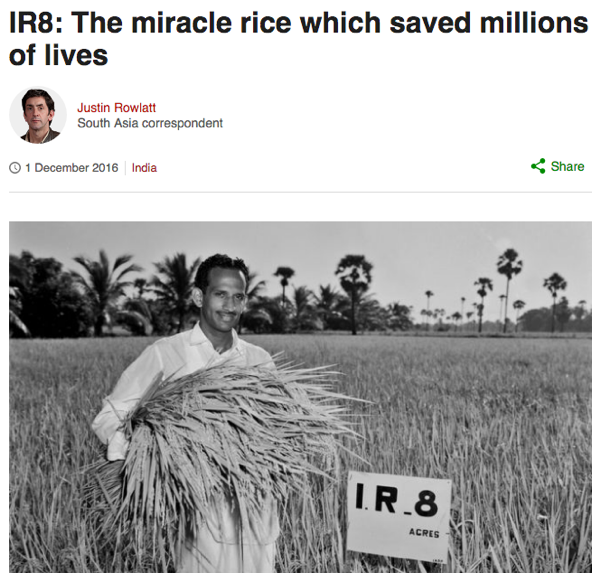 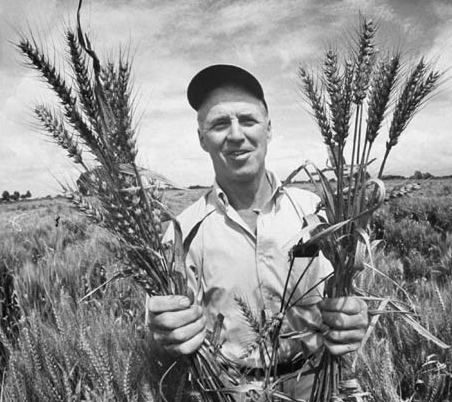 Norman Borlaug and rust resistant dwarf wheat
Producing food is hard- high yield is good! (reduces land for ag.)

Same area for ag. as in the ‘60s;  >2x more yield

We need every tool in the toolbox
Crop performance depends on plant breeding
We have “genetically modified” crops for a long time
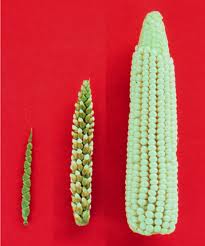 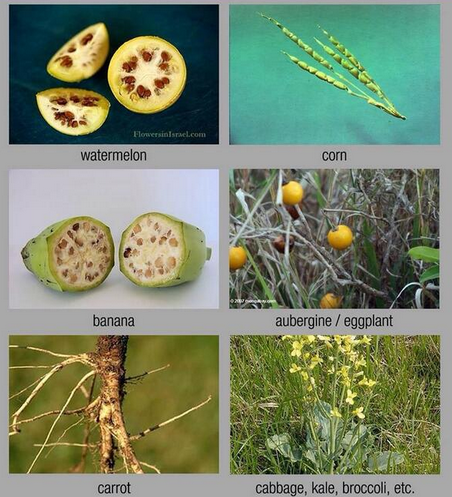 Most crops are barely recognizable in their ancestors; they have already been genetically modified. 
-   It was “unnatural” to move maize, tomato, potato, sunflower from S. America to Europe, where they were never grown 
-   So what can we do with the GM method?
Engineered virus resistance in Hawaii saved the Hawaiain papaya industry
(public sector project, given to growers)
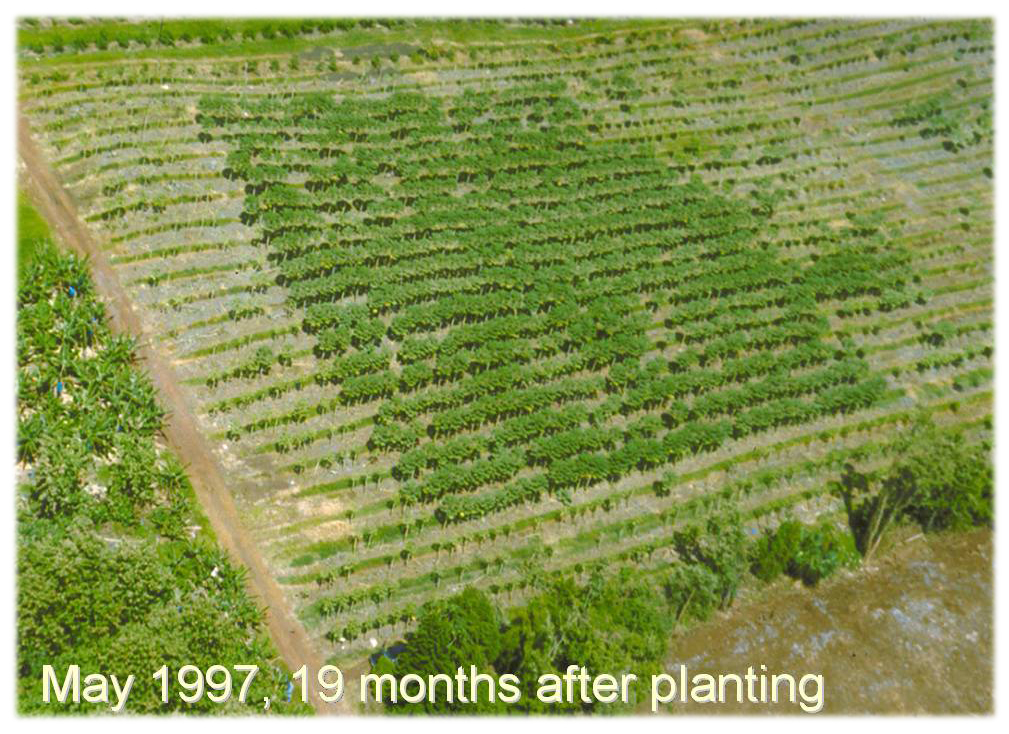 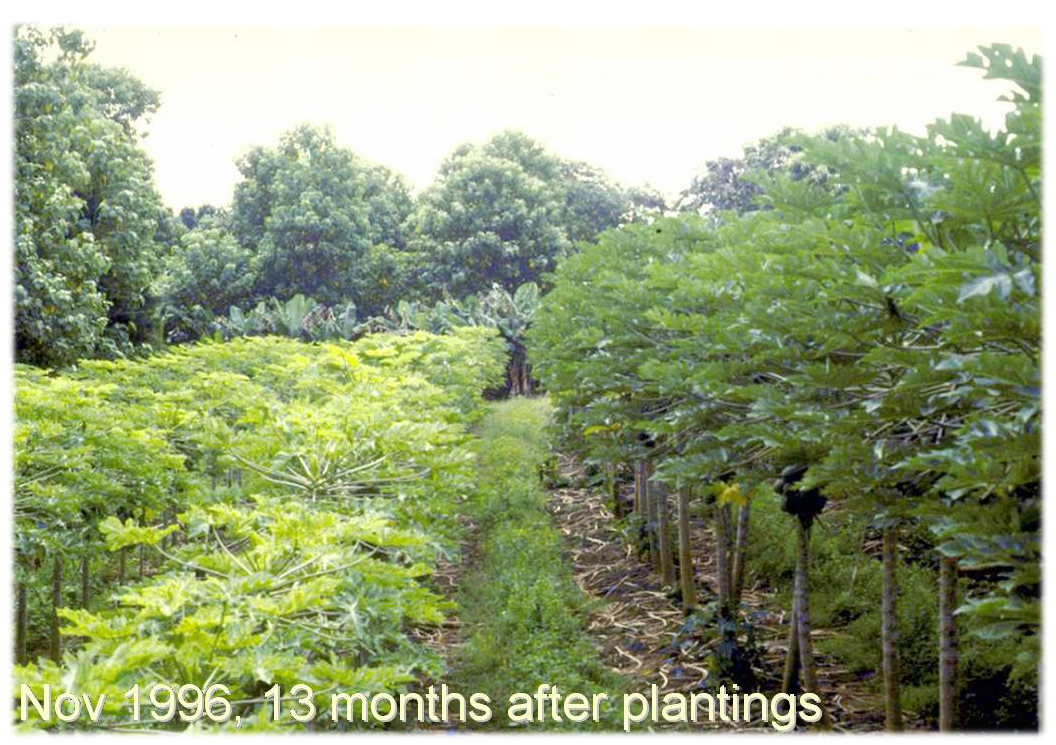 Bt Eggplant in Bangladesh
“Bt brinjal has been very effective against the key pest
 – the fruit and shoot borer,” 
Mohammad Rafiqul Islam Mondal,  Director-General, BARI.
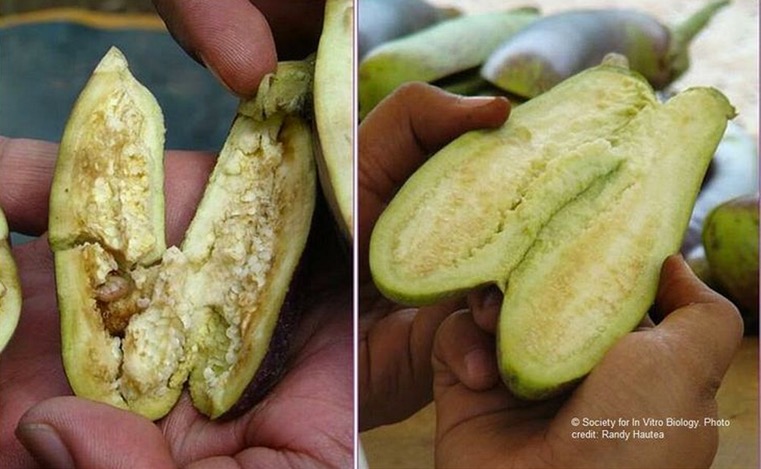 (not achievable with editing)
Bt maize and cotton reduce insecticide use in US and elsewhere
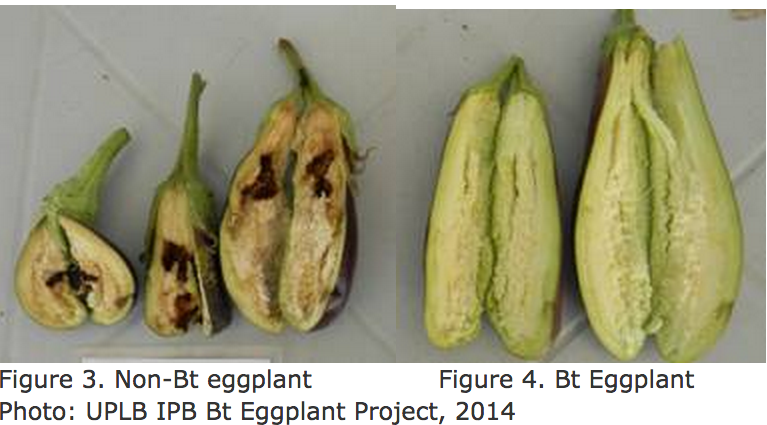 http://www.isaaa.org/resources/publications/pocketk/48/default.asp
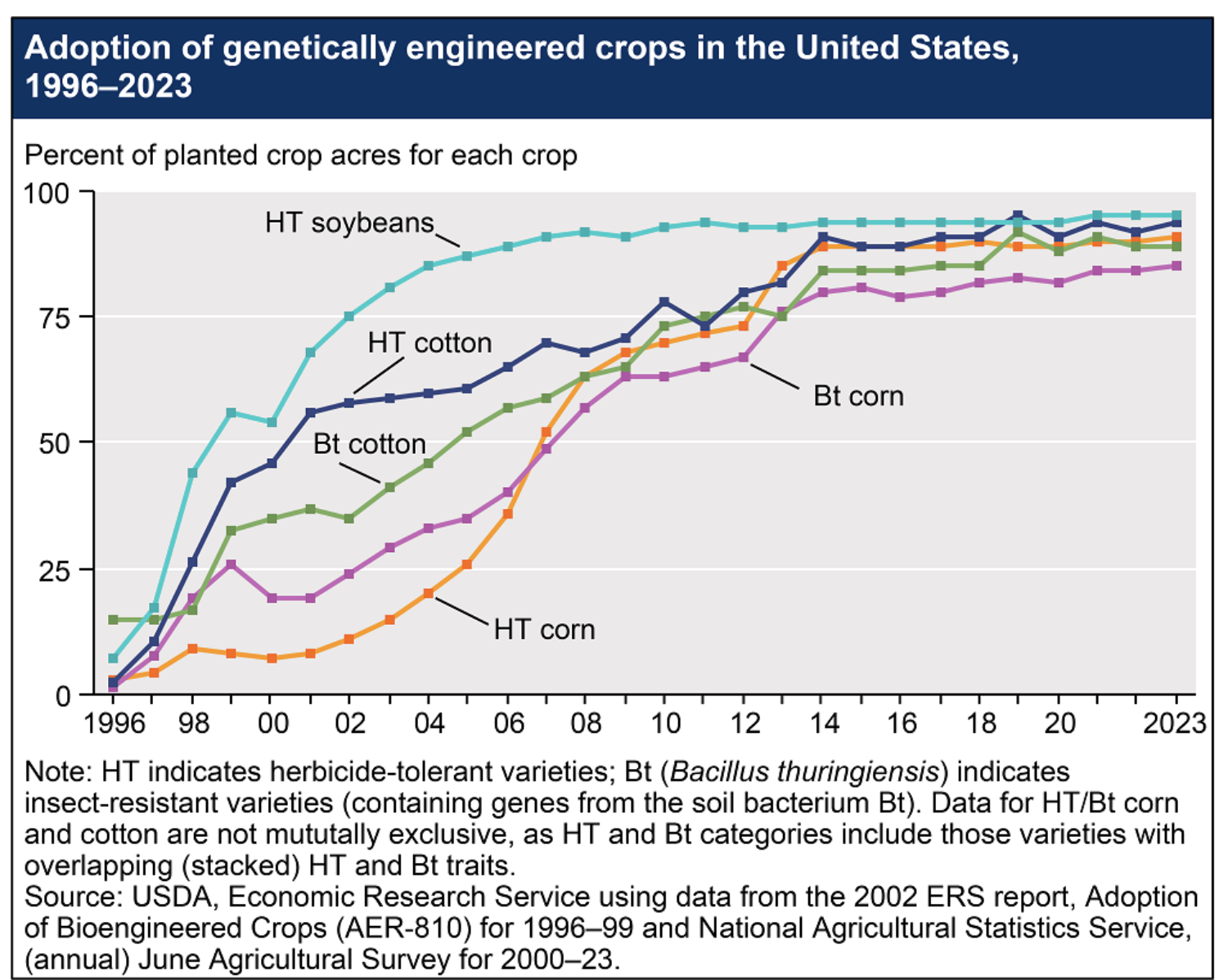 Golden Rice(Phytoene synthase and  Carotene desaturase)
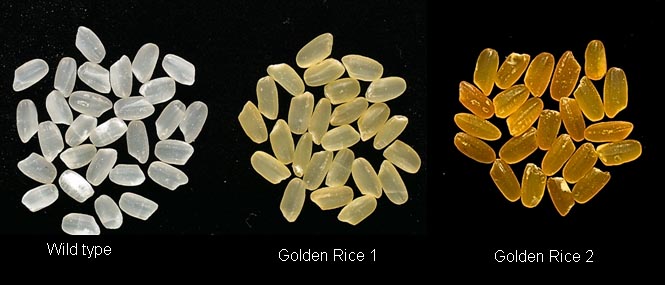 -vitamin A deficiency blinds 500,000 children per year; most die

-Single most important cause of blindness in the developing world
250 million children are vitamin A deficient
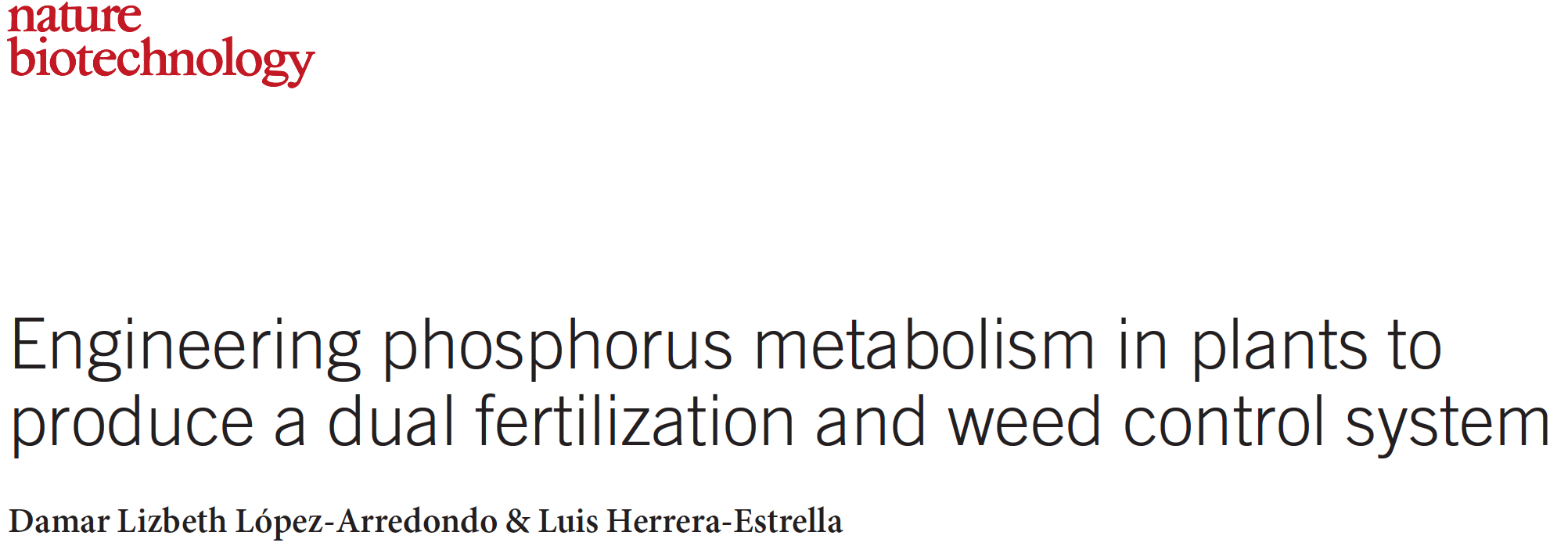 Phosphite utilization for weed control
Plants can’t use phosphite unless they make bacterial enzyme PtxD
Crop outcompetes weeds by using phosphite that weed can’t use
Phosphite also suppresses root pathogens
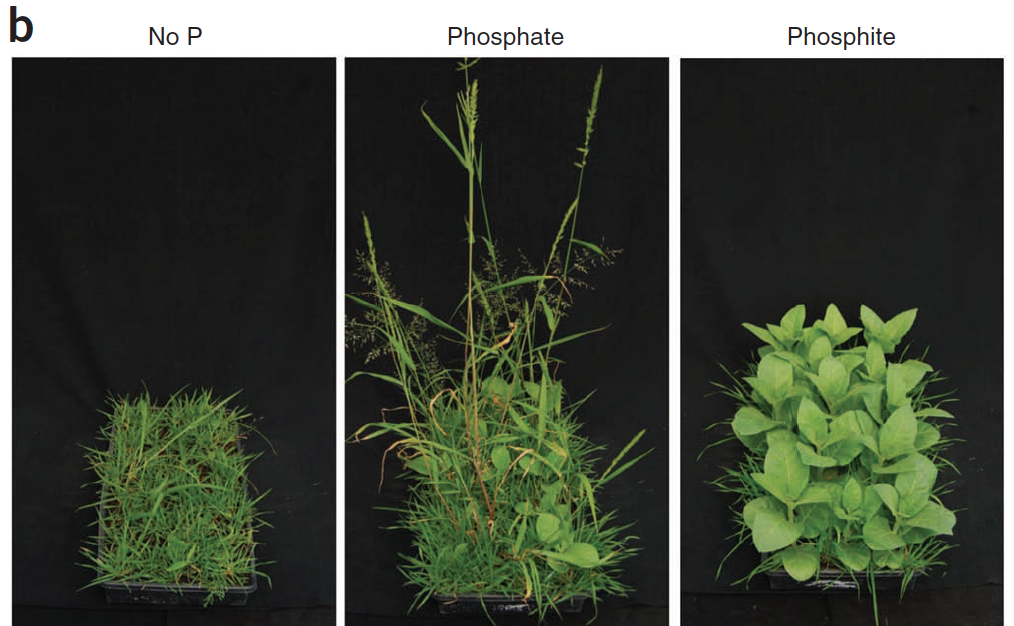 PO3  tobacco crop wins
PO4  
grass weed wins
No P
(not achievable with editing)
What you need to know about genes
Most plants carry >30,000 genes 

Genes mostly encode the amino acid sequence of a protein

Proteins are tiny machines that do a chemical job (enzymes) or a physical job (eg muscle proteins)

Mutations in genes alter or lose protein function

Crops and their ancestors carry enormous genetic variation, used by plant breeders
A nature-based solution; how to add DNA to a plant chromosome

A typical plant genome has several chromosomes
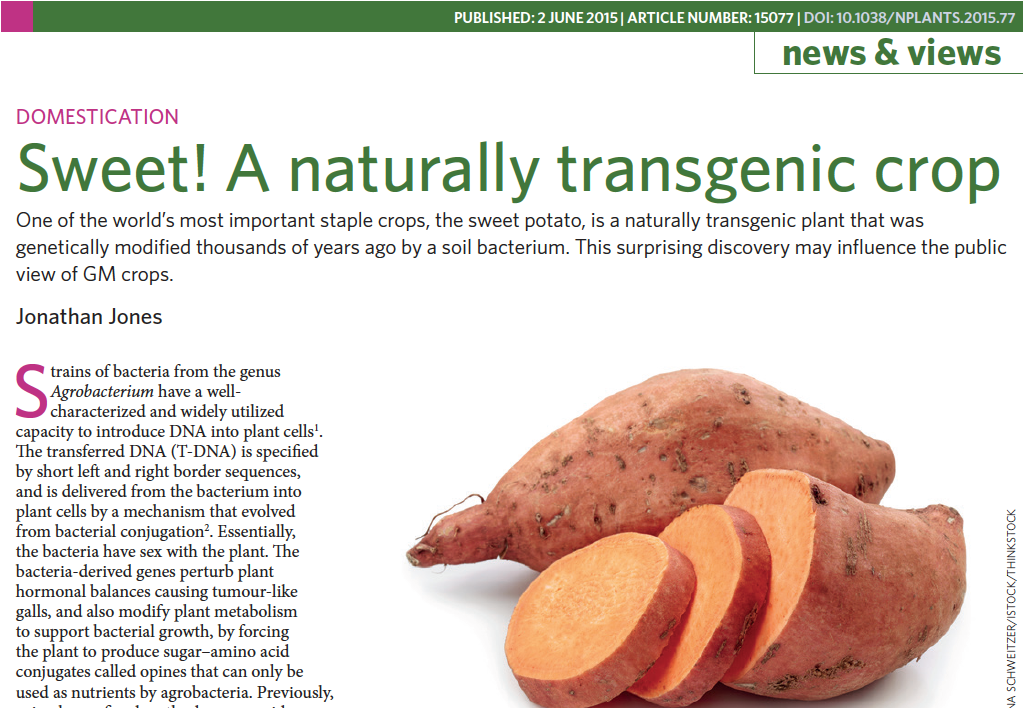 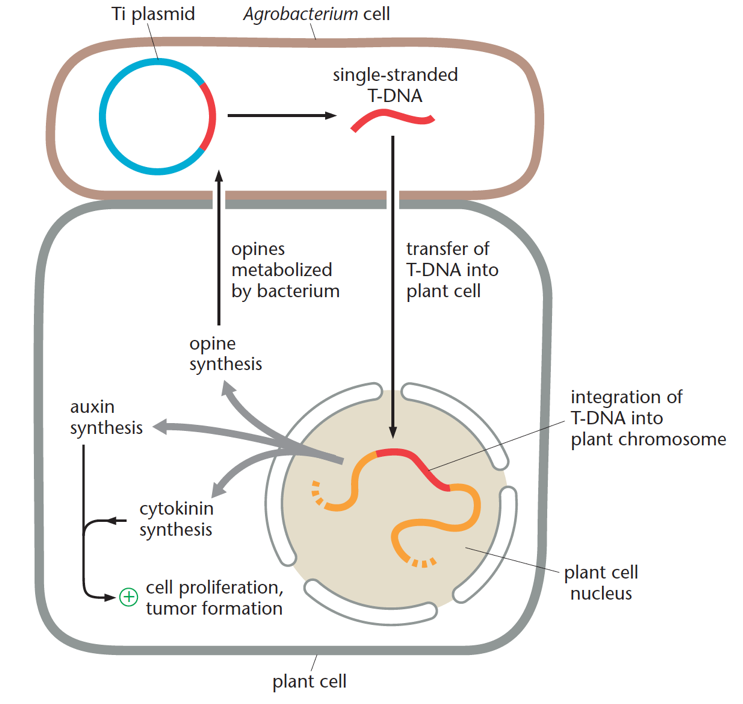 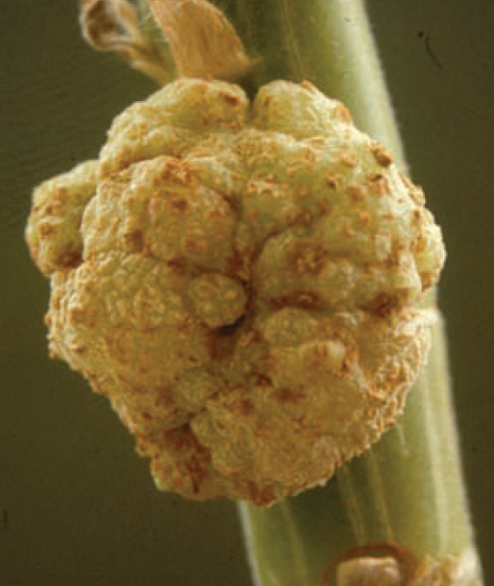 Crown gall
GM is a method, not a thing
After you add an App to your Iphone, it’s still an Iphone, but with added function
After you add a gene to a potato with 60,000 genes, it’s still a potato, but with added function
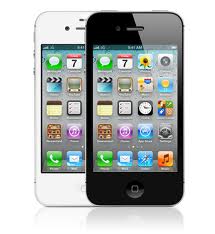 All learned societies conclude, the method is safe, and on balance, benign
(No “unknown unknowns”)
Huge genetic variation within any species
The scale and extent of this enormous variation only became clear in the last ten years of genomics
Potato chromosomes
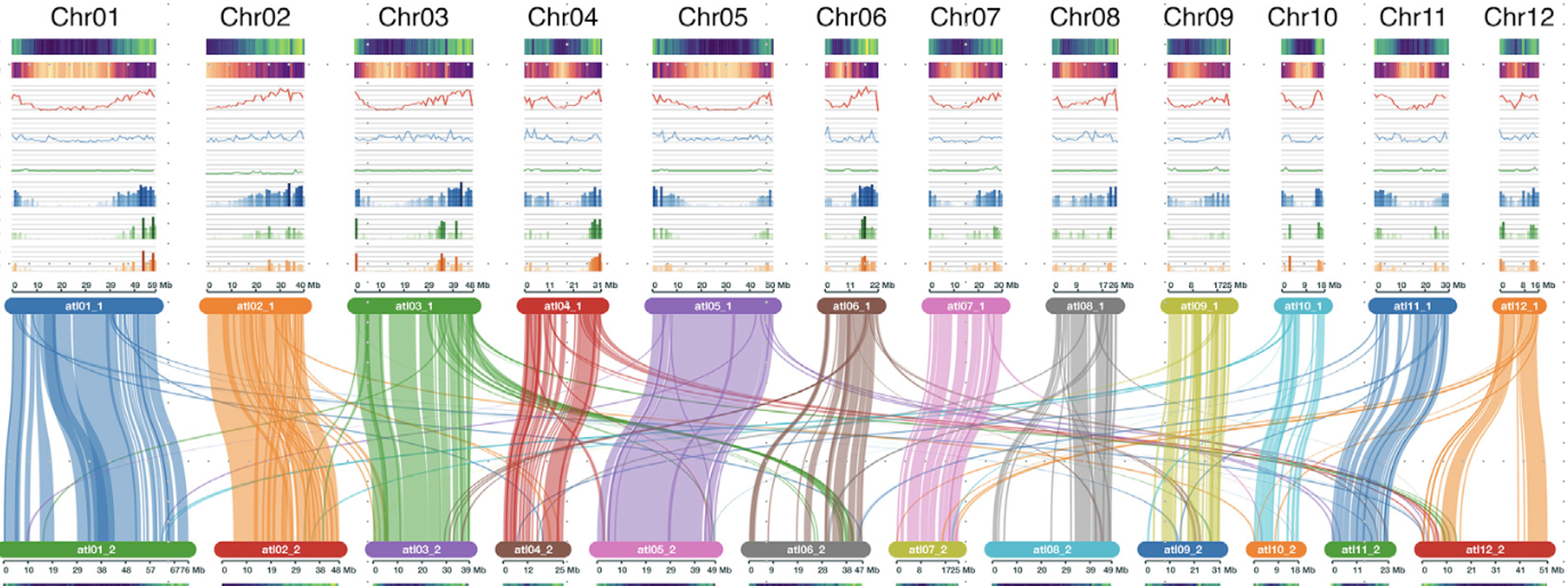 Changes introduced by GM or GE are tiny compared to the massive structural and allelic variation in any plant genome
We have lost all sense of proportion
A UK perspective
GM wasn’t always controversial
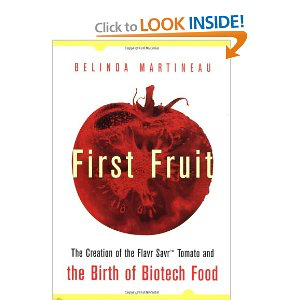 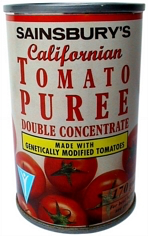 Nutritional enhancement via GM in the purple tomato
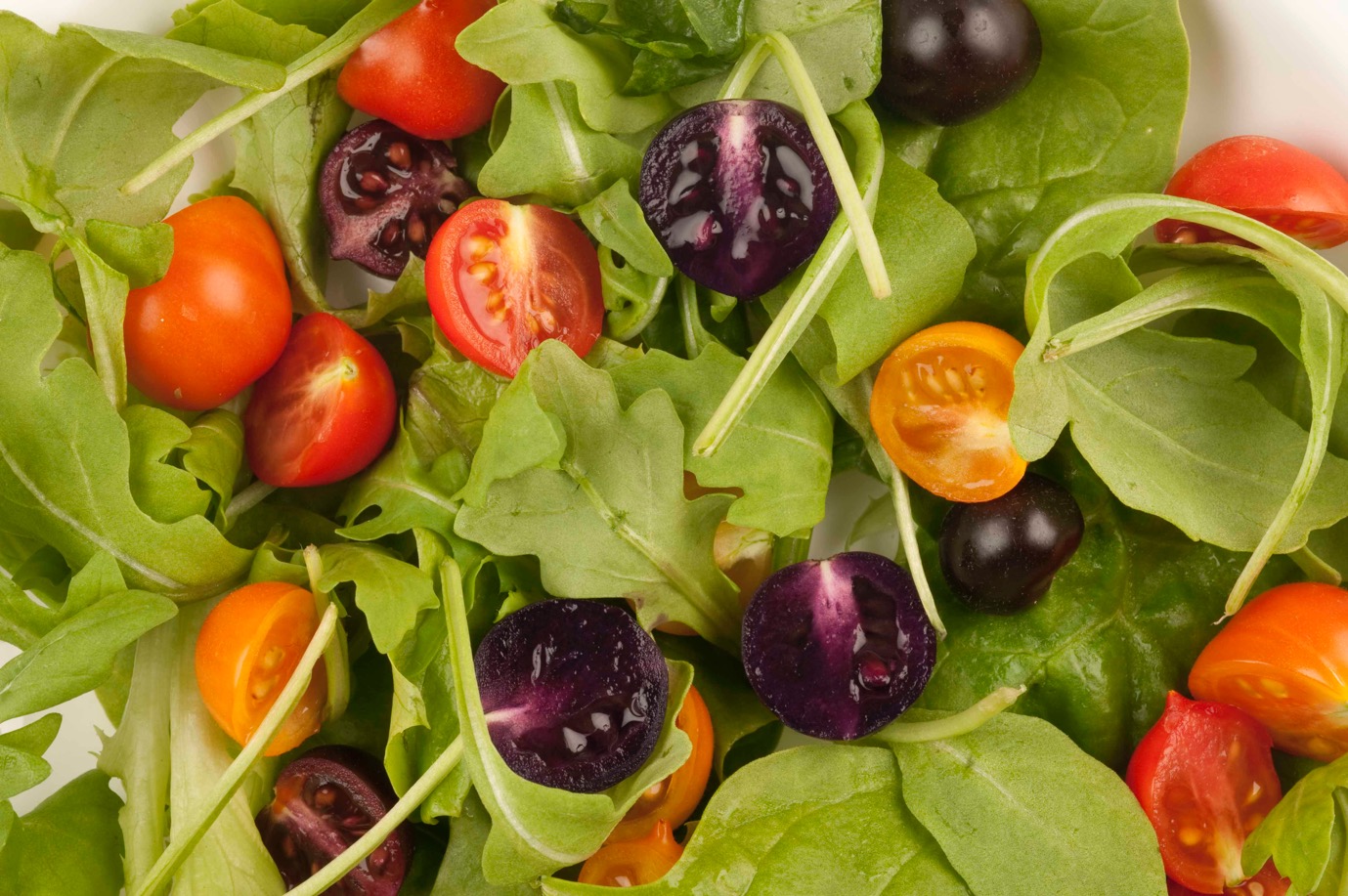 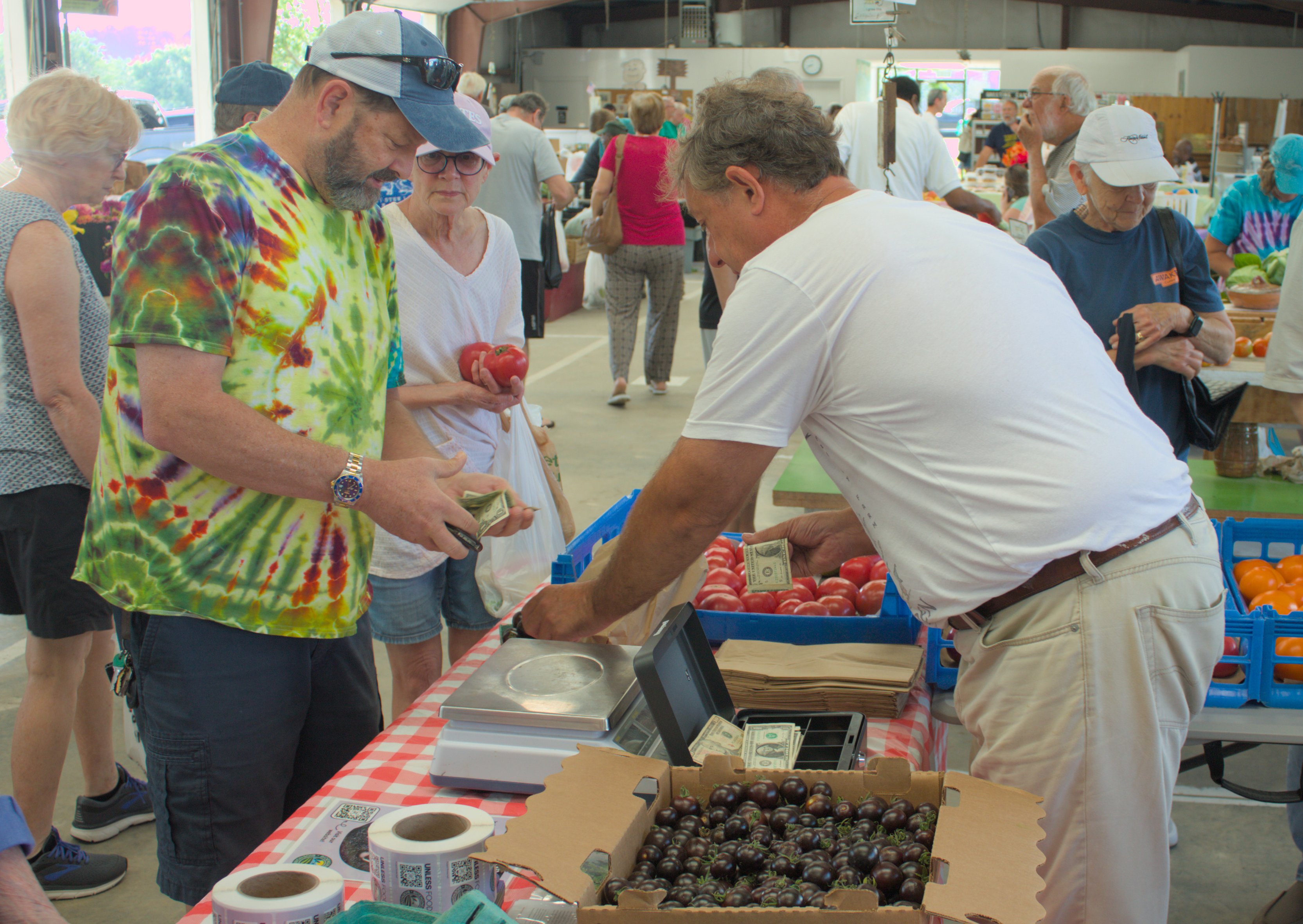 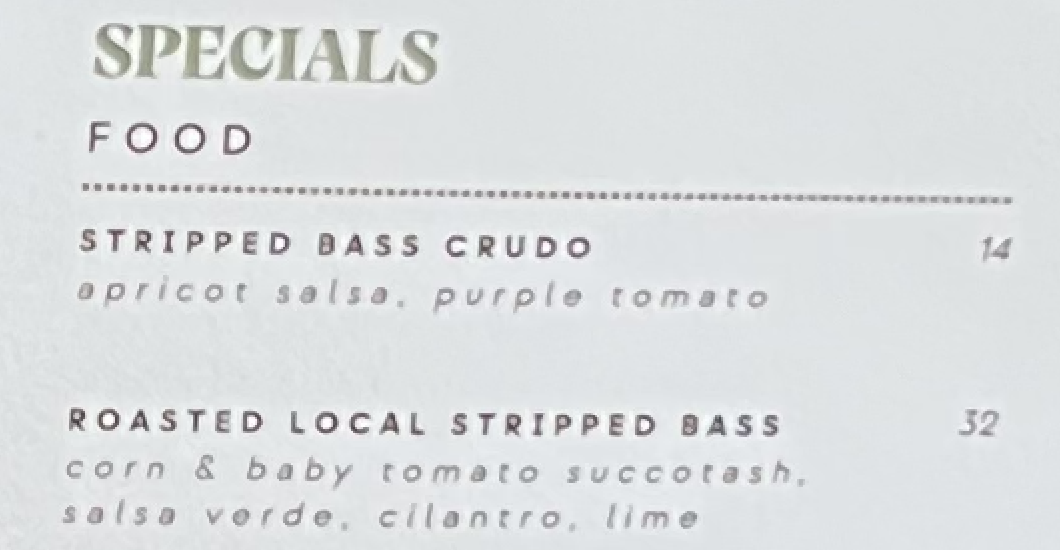 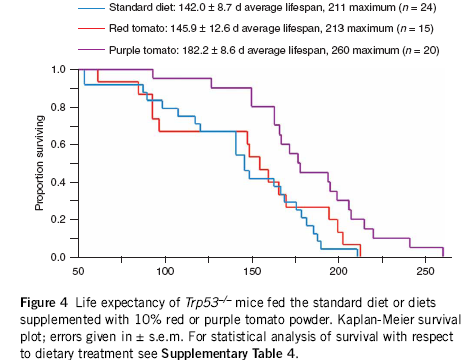 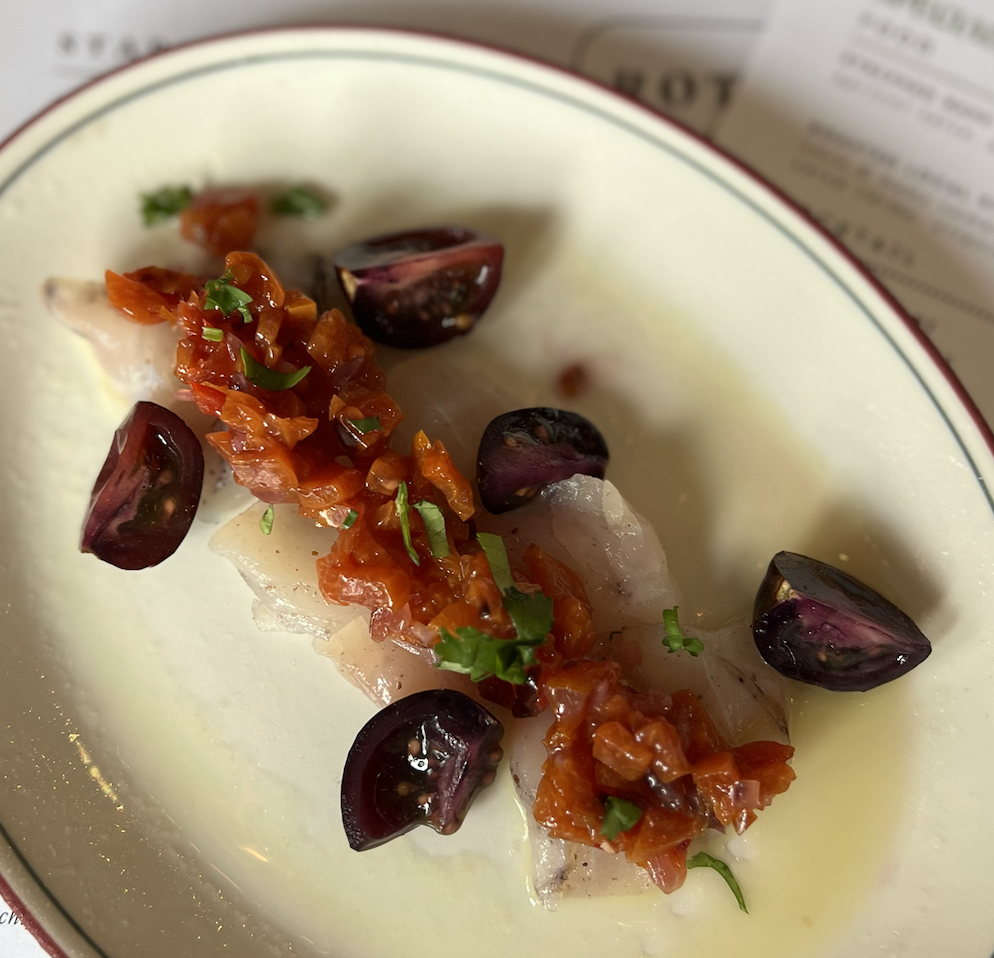 (not achievable with editing)
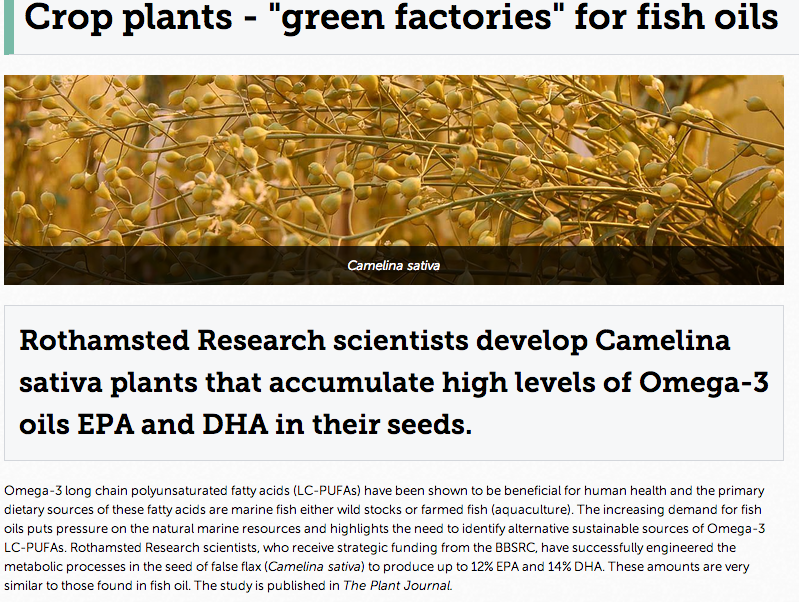 How do plants resist disease?

All plants carry 100s to 1000s of immune receptors that detect pathogens and activate defence
Incompletely overlapping immune receptor repertoires, within and between species
Immune receptors plant 1
Move immune receptors from plant 1 to plant 2: 
increase its resistance
Immune receptors plant 2
Pepper Bs2 gene confers bacterial resistance in tomato; 
Doubles the yield in Florida fields
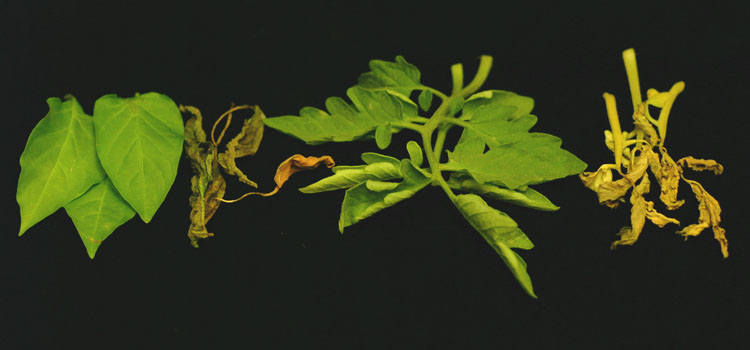 Pepper
Tomato
Bs2 (+)
Bs2 (-)
Bs2 (+)
Bs2 (-)
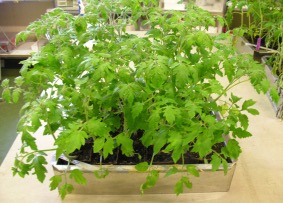 MM 35S::EFR
The Arabidopsis EFR gene can save tomato from bacterial wilt (Ralstonia)
(not achievable with editing)
Ralstonia (bacterial wilt) resistance from Arabidopsis EFR in tomato
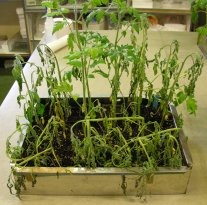 MoneyMaker WT
Nat Biotech April 2010
Dozens of other potentially useful GM traits, that could solve crop problems with genetics not chemistry,       are blocked by excessive regulation
Gene stack with 3 Rpi genes from wild potatoes confers complete field resistance against all tested UK blight races
Control
3x Rpi stack
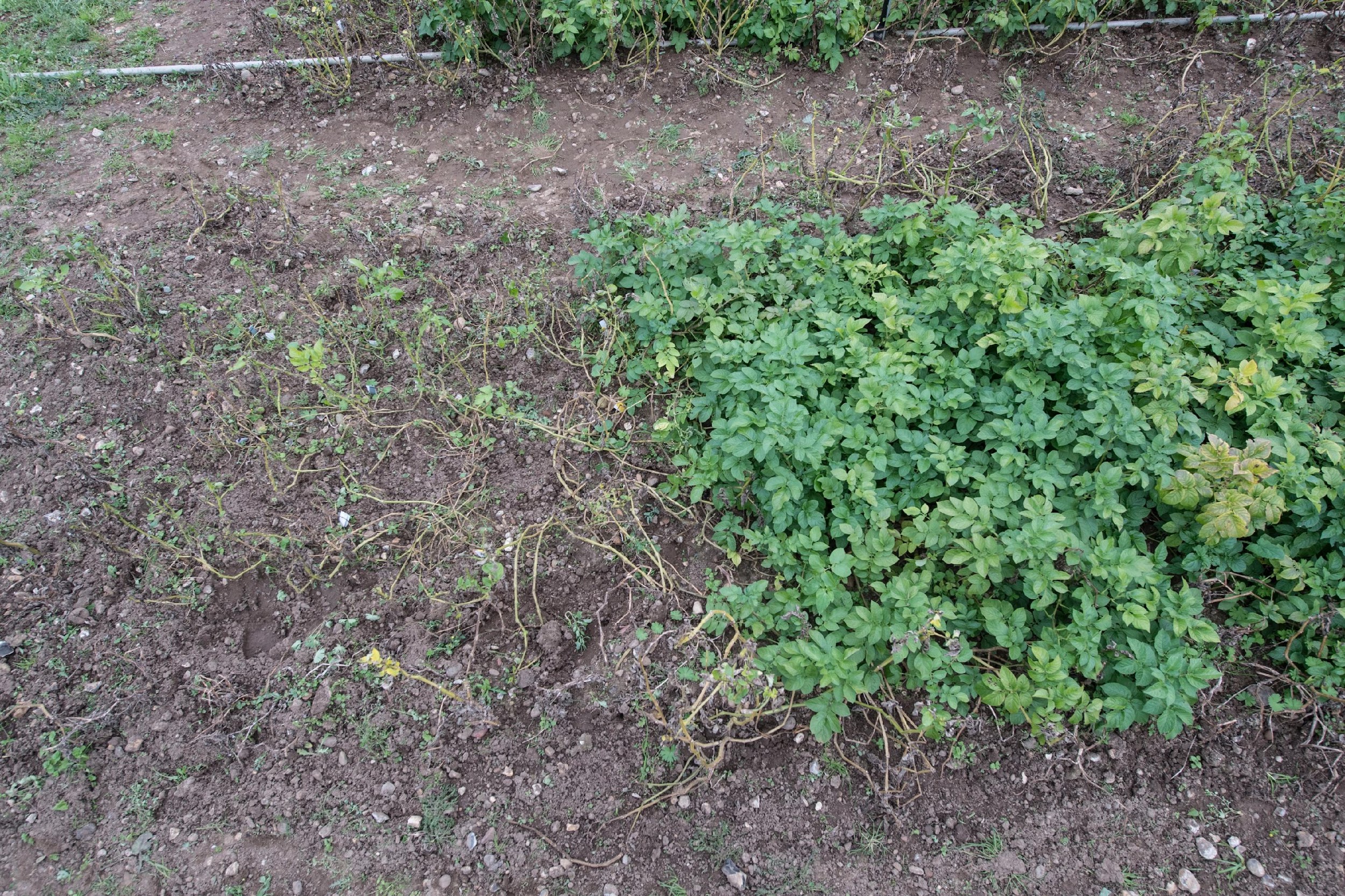 CSR
silence PPO, INV
Rpi-vnt1
Rpi-amr3
Rpi-amr1
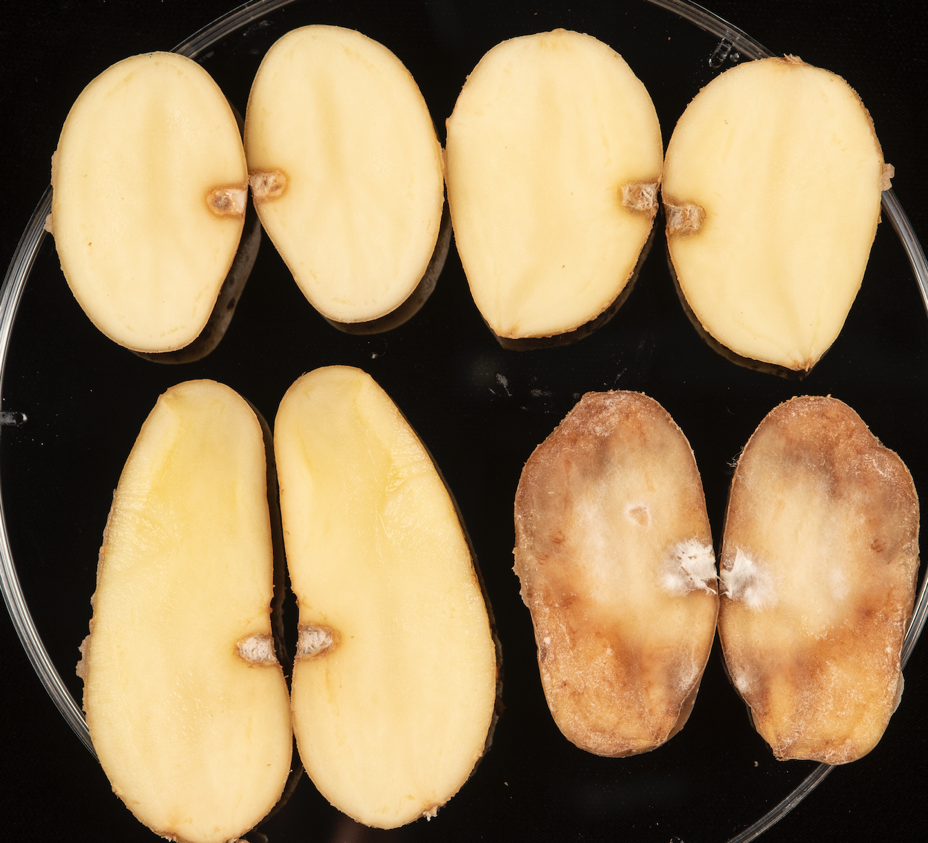 Solanum venturii
Solanum americanum
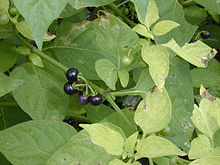 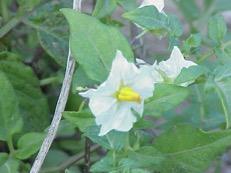 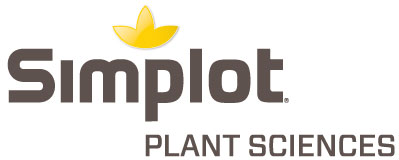 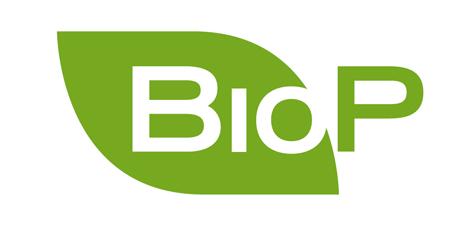 No yield penalty, complete tuber blight resistance
Marina Pais
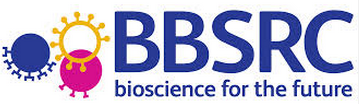 Kamil Witek
[Speaker Notes: All the genes cloned with their native regulatory elements.
Rpi-vnt1 already tested in the field.

S. americanum

Non-tuberizing
Diploid
Originaria del continente americano, desde el sur y noroeste de los Estados Unidos hasta Paraguay y Perú, incluidas las islas del Caribe. Sometimes consumed as food but may have toxic compounds.
Unable to cross with S. tuberosum

Rpi-amr3 comes from accession SP1102 / Chr. 4
Rpi-amr1e comes from accession SP2273 / Chr. 11

S. venturii

Tuberizing
Diploid
Originaire d'Argentine (Endémique des provinces du nord-ouest de l'Argentine, qui se rencontre entre 1900 et 3000 mètres d'altitude dans les régions de Catamarca, Jujuy, La Rioja, Salta et Tucumán).
Able to cross with S. tuberosum 2n (not straightforward anyway) but not with cultivated 4n varieties

Rpi-vnt1 comes from Chr. 9]
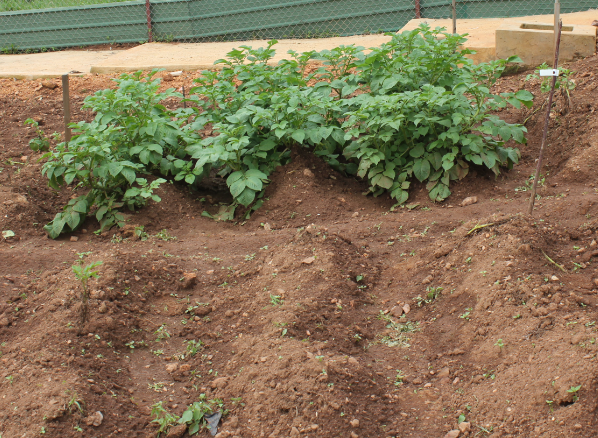 Rpi-vnt1 with Rpi-blb1,blb2 confer late blight resistance in a field trial in Uganda
GM Victoria completely unaffected by late blight
Non-GM Desiree completely devastated by late blight disease
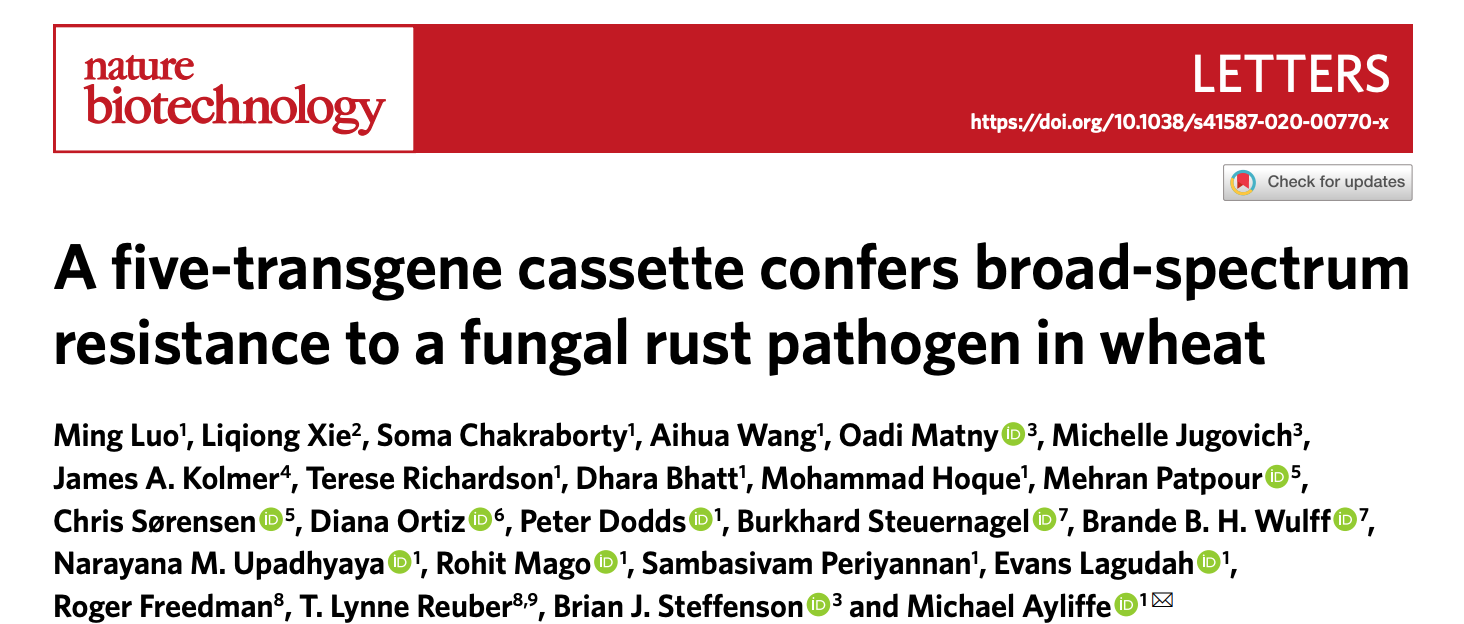 (not achievable with simple editing)
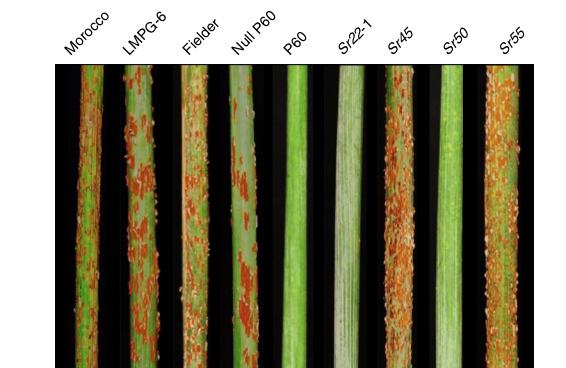 Stacking R genes works for rust control too
We should protect crops with genetics not chemistry: 
no damage to mycorrhizal fungi, less AMR in human fungal pathogens
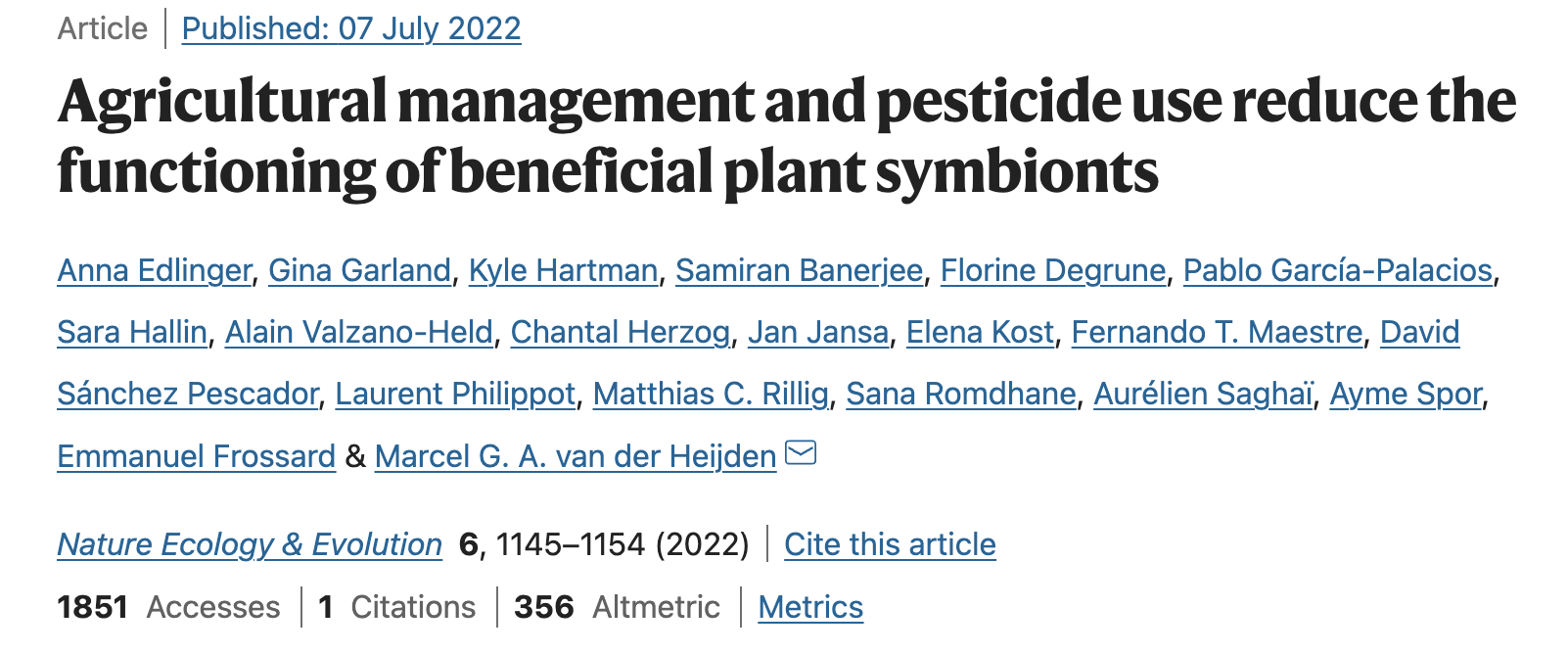 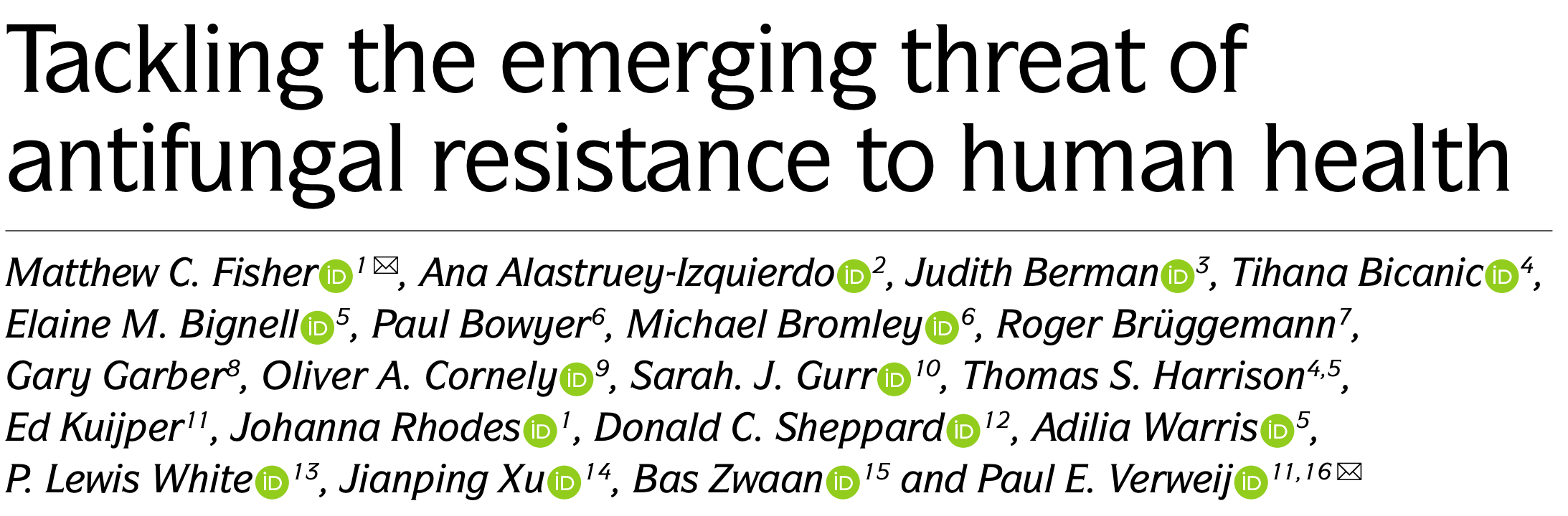 22
How to address a big problem; the wedge concept Many useful methods, let’s avoid false antitheses
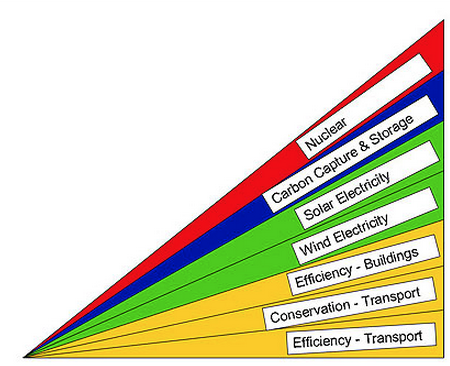 Energy security, climate change
Food security,
climate change
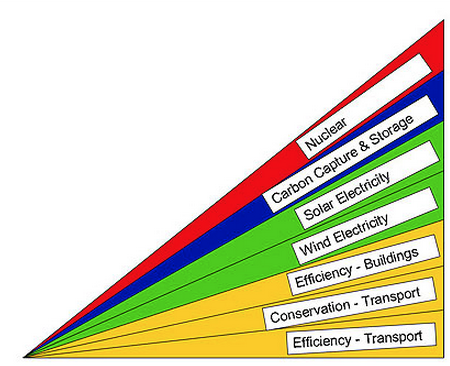 Reduced meat consumption
Reduced food waste
Better agronomy: intercropping
Better agronomy: low till
Better genetics: editing
Better genetics: GM
Better genetics: breeding
GM a useful method to help pest, disease and weed control, reduce environmental impact, and enhance nutrition

Never before such extensive regulation on the basis of completely hypothetical hazards or risks

The pre-cautionary principle needs to be time-limited;
we need a “post-cautionary” principle for when uncertainty is replaced by certainty. When the facts change (or appear) we can change our minds

Regulatory costs stop small companies and the public sector from bringing forward useful GM traits; this slows economic growth

Big opportunity cost of “roads not taken”; we talk ourselves out of solutions with “GM products are impossible”
GM a useful method to help pest, disease and weed control, reduce environmental impact, and enhance nutrition

Never before such extensive regulation on the basis of completely hypothetical hazards or risks

The pre-cautionary principle needs to be time-limited;
we need a “post-cautionary” principle for when uncertainty is replaced by certainty. When the facts change (or appear) we can  change our minds

Regulatory costs stop small companies and the public sector from bringing forward useful GM traits; this slows economic growth

Big opportunity cost of “roads not taken”; we talk ourselves out of solutions with “GM products are impossible”
GM a useful method to help pest, disease and weed control, reduce environmental impact, and enhance nutrition

Never before such extensive regulation on the basis of completely hypothetical hazards or risks

The pre-cautionary principle needs to be time-limited;
we need a “post-cautionary” principle for when uncertainty is replaced by certainty. When the facts change (or appear) we can change our minds

Regulatory costs stop small companies and the public sector from bringing forward useful GM traits; this slows economic growth

Big opportunity cost of “roads not taken”; we talk ourselves out of solutions with “GM products are impossible”
GM a useful method to help pest, disease and weed control, reduce environmental impact, and enhance nutrition

Never before such extensive regulation on the basis of completely hypothetical hazards or risks

The pre-cautionary principle needs to be time-limited;
we need a “post-cautionary” principle for when uncertainty is replaced by certainty. When the facts change (or appear) we can  change our minds

Regulatory costs stop small companies and the public sector from bringing forward useful GM traits; this slows economic growth

Big opportunity cost of “roads not taken”; we talk ourselves out of solutions with “GM products are impossible”
GM a useful method to help pest, disease and weed control, reduce environmental impact, and enhance nutrition

Never before such extensive regulation on the basis of completely hypothetical hazards or risks

The pre-cautionary principle needs to be time-limited;
we need a “post-cautionary” principle for when uncertainty is replaced by certainty. When the facts change (or appear) we can change our minds

Regulatory costs stop small companies and the public sector from bringing forward useful GM traits; this slows economic growth

Big opportunity cost of “roads not taken”; we talk ourselves out of solutions by saying “GM products are impossible”
GM a useful method to help pest, disease and weed control, reduce environmental impact, and enhance nutrition

Never before such extensive regulation on the basis of completely hypothetical hazards or risks

The pre-cautionary principle needs to be time-limited;
we need a “post-cautionary” principle for when uncertainty is replaced by certainty. When the facts change (or appear) we can change our minds

Regulatory costs stop small companies and the public sector from bringing forward useful GM traits; this slows economic growth

Big opportunity cost of “roads not taken”; we talk ourselves out of solutions with “GM products are impossible”
Time to move on from the “GE good, GM bad” narrative;
they’re both good
How do we do that?

Over to you Jonny
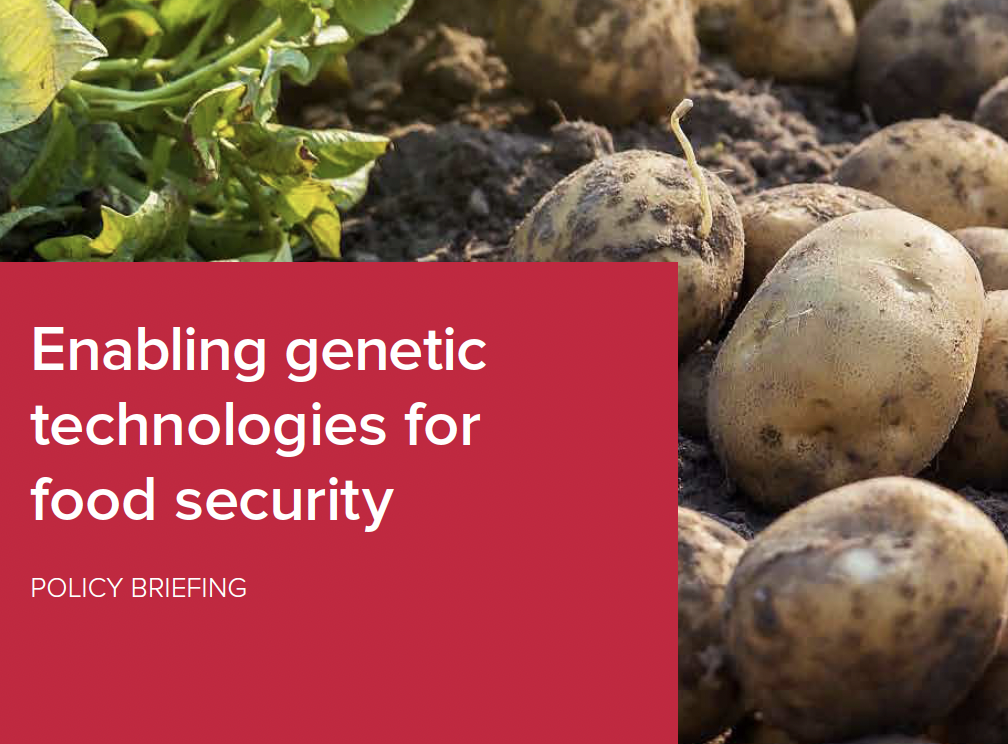